Butler
Data Analysis Protocol
September 26, 2023
Collaborative Planning
DAP Steps
Step 1: Identify and Understand the Source
Step 2: Organize and Display the Data
Step 3: Examine Trends and Identify Patterns
Step 4: Plan Differentiated Instruction
Step 5: Next Steps
Step 1: Identify the Source
What type of assessment are you using? (test, quiz, classwork, homework, diagnostic, CMA, etc.)
What learning targets/standards were being measured?
Are there any noteworthy elements to the assessment (ex. partner/group work, open notes, etc.)
Step 2: Organize and Display the Data
Step 2: Organize and Display the Data
Step 3: Examine Trends and Identify Patterns
Step 3: Examine Trends and Identify Patterns
2. What instructional factors might have contributed
 to the patterns of student performance on these assessments? (ex. was there a class disruption/drill, were many students or the teacher absent, did you try a different strategy with one class, etc.)
3. Review the question numbers that you listed in the item analysis table in step 2, after analyzing the questions, did students struggle with content, context, or level of cognition? What evidence led you to this conclusion? (context meaning did they know the material but struggle to apply it properly; level of cognition meaning did they know the material in theory but struggle to analyze, understand, evaluate, etc. in practice)
Step 4: Plan Differentiated Instruction
1st – Based on Standards
1st –  Based on Scores
W1 (d)
RL1
>70
<50
RL4
50-70
L1
L1
L1
L1
Differentiation / Scaffolding
Students will use a teacher guided Nearpod on figurative language to reinforce this standard before continuing to the independent assignment
Differentiation
Students will examine multiple writings in small groups to determine formal or informal style. Students will share findings with teacher and confer before continuing to an individualized writing assessment using a formal style.
Differentiation / Scaffolding
Students will work in small groups of no more than 3 to work on the assignment. Teacher will call over each student individually as they are working to briefly conference about what areas they need to focus on.
Differentiation
Students will receive and be able to utilize an example of how to cite textual evidence
Differentiation / Scaffolding
 
Students will have supplemental vocabulary and frequent teacher check ins to help guide them through the assignment
Differentiation
Students will work at their own pace and have a challenging enrichment activity to work on upon completion of daily assignment.
Step 4: Plan Differentiated Instruction
How and when will you reassess?
I will reassess using different leveled assessments for different groups, one week after reteaching
I will reassess using the same type of assessment as the first time but with different questions
3. What strategies and materials will you use to reteach?
Student choice – allowing students multiple modalities in which to complete bellringer enrichment activities
Small group work – intentionally grouping students together so that they can build off one another
2. How will reteaching be incorporated?
Reteaching will take place as an extended bellringer for the next 5 days – students will complete bell work on these standards, and we will spend a little longer than normal going over this work before going into otherwise planned instruction.
Step 4: Plan Differentiated Instruction
4. What products will you collect to measure mastery?
5. How will students be grouped?
Bellringers will be collected daily instead of weekly to track growth
Peer review group checklists will be utilized to ensure that students are on task 
Choice assessments
Students will be leveled and tiered with students who scored similarly on the last assessment. They will be working together towards a common goal. 
One day next week, students from the highest scoring tier will work in groups with the other students to reinforce concepts and create a challenge. This will be our final day of reteaching before reassessing.
Step 4: Plan Differentiated Instruction
Step 5: Next Steps
When will you review the data again to determine success?
One week from now, after reassessing, I will reexamine the data.
Based on reflections, how will you improve future instruction to increase student success?
I will be more intentional when creating groups to maximize student opportunity for learning. 
I will monitor students more aggressively by checking in with a checklist throughout the class to ensure that they are on task (highest level students will self-monitor using a similar checklist)
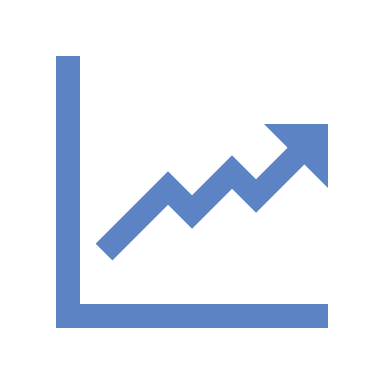 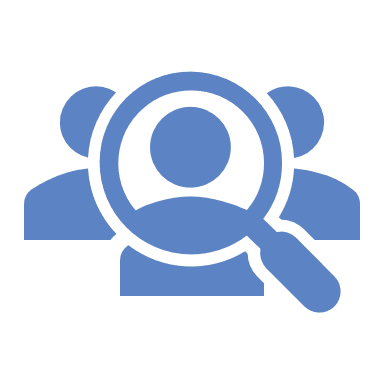 Any Questions?
Let’s dive in